Preliveno zvono
don Lovre Katić
Lovre Katić rodio se u Solinu 18. veljače 1887. godine. 
Poslije osnovnog školovanja u Solinu pohađao je 
Klasičnu gimnaziju u Splitu, a onda bogosloviju u Zadru.
Neko vrijeme je bio župnik u Čaporicama kod Trilja.
Godine 1912. upisao je na Zagrebačkom sveučilištu fiziku, matematiku i prirodopis, ali kako nije dobio dopuštenje za studij od nadležnih crkvenih vlasti, vraća se u svoju župu.
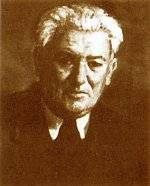 Ipak, godine 1919. odlazi ponovo u Zagreb gdje na Filozofskom fakultetu upisuje studij hrvatskoga jezika i književnosti te povijesti.
Poslije diplomiranja radio je na državnim gimnazijama u Sinju, Kninu i Splitu. Doktorirao je 1933. godine.
Znanstveni rad don Lovre Katića obuhvaća nekoliko znanstvenih područja: povijest, povijesnu topografiju, arheologiju, povijest umjetnosti te književnost. Najveća je zasluga don Lovre Katića što je svojim popularno pisanim radovima znao pridobiti čitateljstvo.
Don Lovre Katić ostavio nam je veliki broj rasprava i knjiga povijesnoga karaktera, a od književnih djela spominjemo „Kraljicu Jelenu“ i „Ubavo selo“; napisao je također mnoge pripovijesti i crtice.
Od Katićevih djela, nepobitna je vrijednost sigurno dvojaka: ona prva, znanstvena te druga, ali ne manje bitna, prosvjetiteljska. To je onaj oblik angažiranja koji se u visokim intelektualnim krugovima slabo cijeni, premda mu je opća korist nemjerljiva. Ta se djelatnost  u Katića dopunjuje s njegovim literarnim radom. Kad je riječ o don Lovri Katiću, onda su jedno i drugo vrline čovjeka koji je sav svoj život posvetio crkvi, znanosti i svome hrvatskome narodu.
I danas se Solinjani sjećaju njegovih nedjeljnih propovijedi u kojima je iznosio razne zanimljive crtice iz prošlosti starohrvatskog Solina. Na taj način upoznao je Solinjane s baštinom i tako razvijao ljubav i kod mladih i kod starijih, osobito prema Gospi i kraljici Jeleni.
Umro je 27. kolovoza 1961. godine. Međutim, ovaj učeni čovjek svojim govorom i riječju osigurao je naše poštovanje i osjećaj da ćemo ga sresti u šetnji njegovim i našim Solinom.
Osluškujemo davne glasove iz solinskih ruševinasvjesni vrijednosti svog zavičajau prošlosti, sadašnjosti i budućnosti.                                                           don Lovre Katić
https://www.youtube.com/watch?v=bEKurrs-0VA